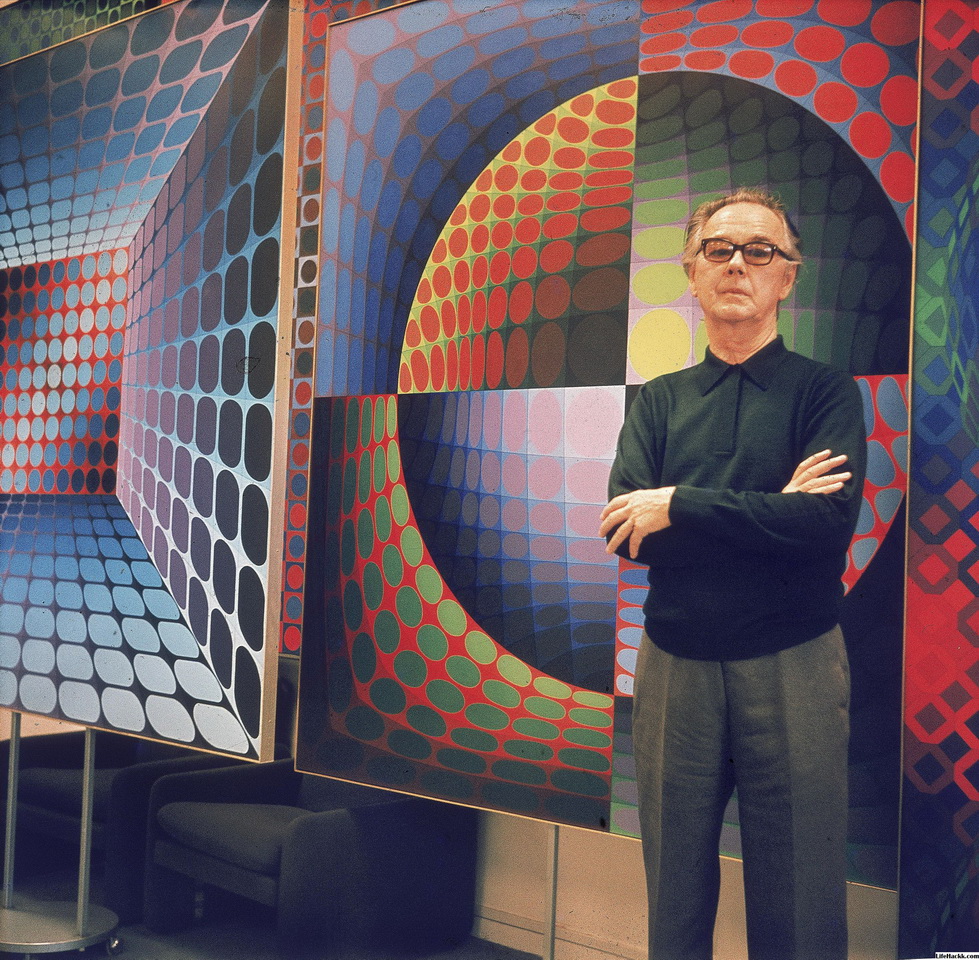 Victor Vasarely
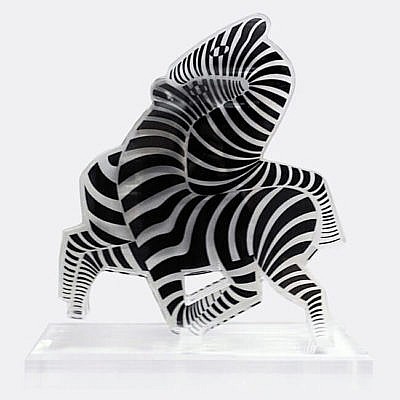 9. travnja 1906. – 15. ožujka 1997.
Francuski je slikar mađarskog
     podrijetla.
Pravo ime mu je Vásárhelyi Győző.
Nazivaju ga  ocem Op-arta. 
Radio je kao grafički umjetnik.
Njegovo djelo Zebra smatra se
   prvim djelom u žanru Op-arta.
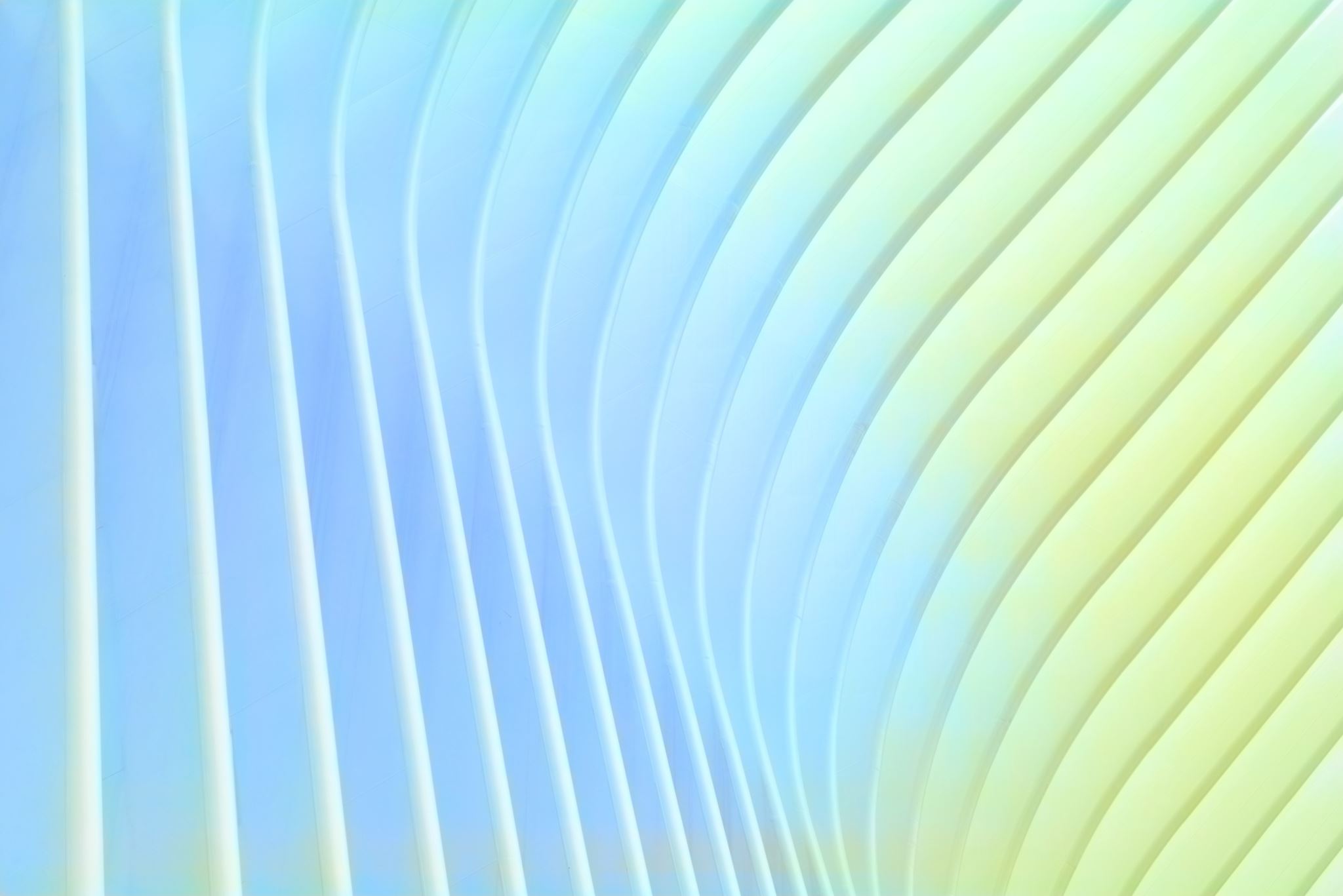 Op art
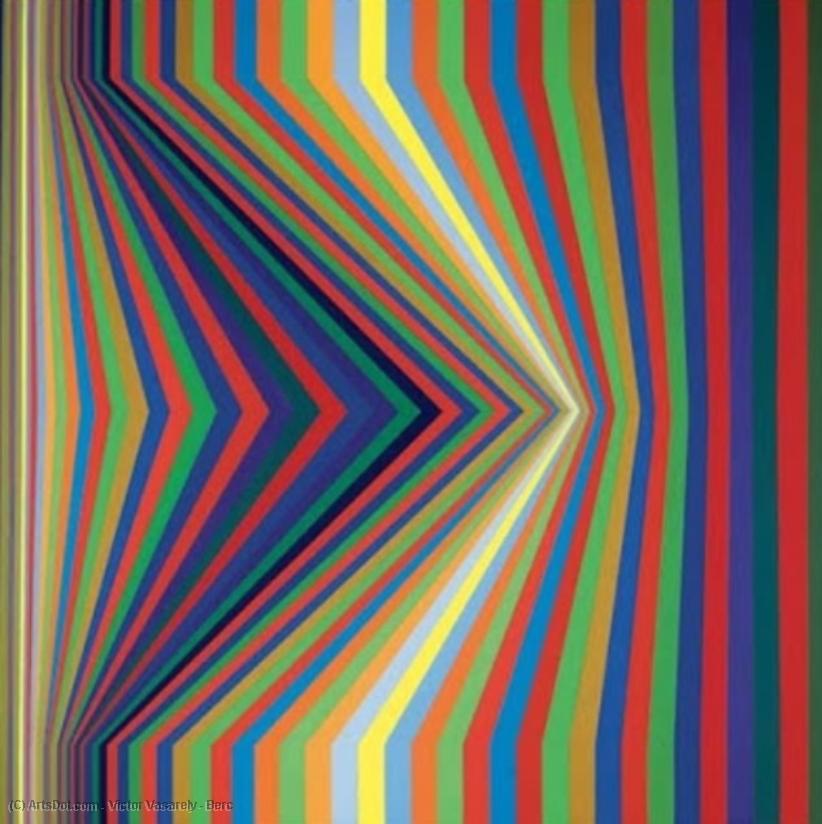 Victor Vasarely - poznata djela
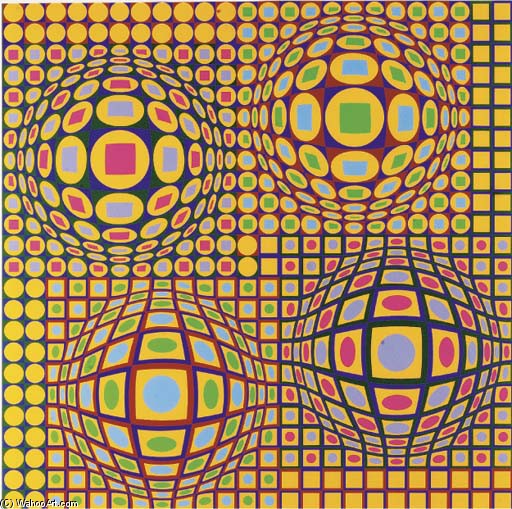 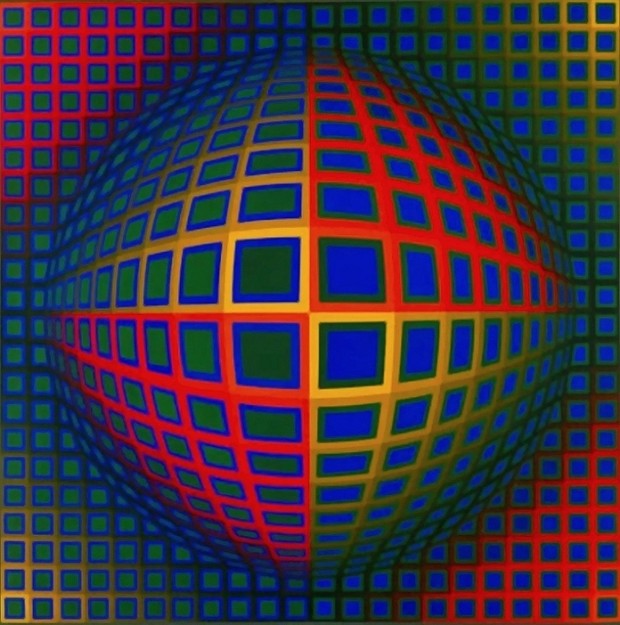 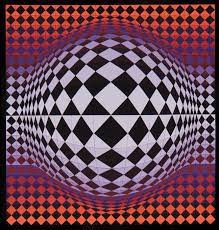 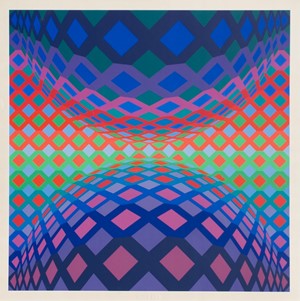 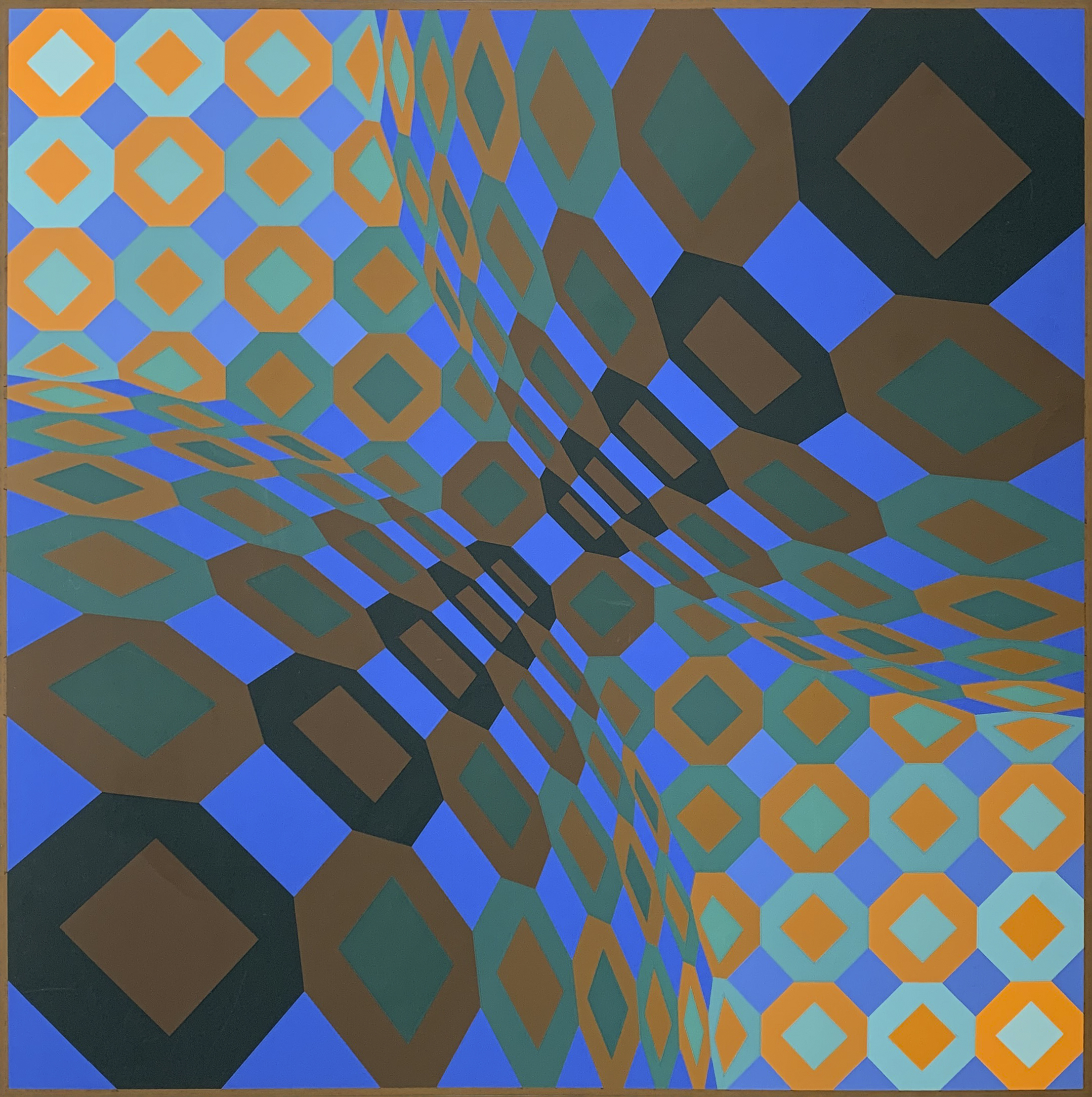 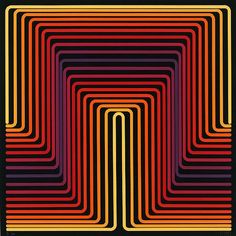 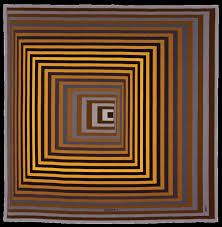 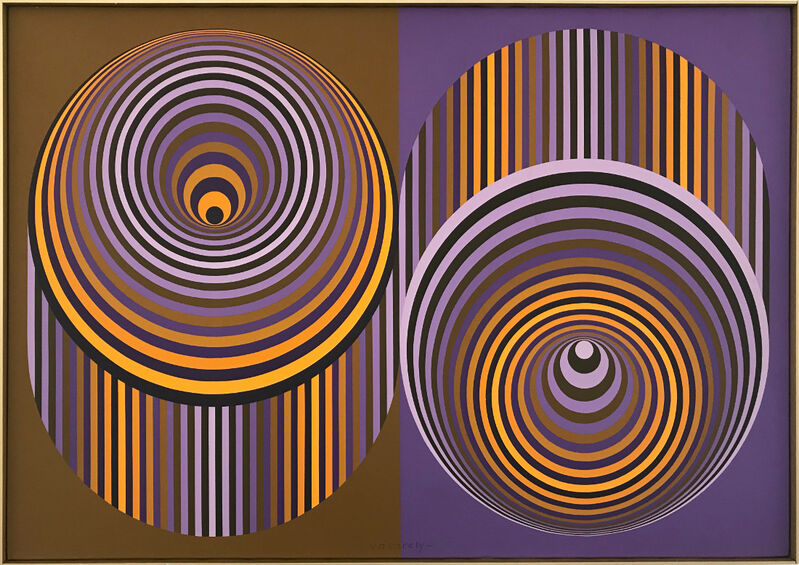